International Network on Leave Policies and Research
Annual Seminar June 20-21 2022 New York
Effects of the COVID-19 pandemic on childcare and the take-up of parenting leave in Finland
Johanna Lammi-Taskula & Johanna Närvi
13/06/2022
1
COVID-19 pandemic and gender equality
Gendered effects of the pandemic on
employment
care practices
work-family reconciliation
violence

(e.g. Blom & Dobrotić 2021; Hjálmsdóttir & Bjarnadóttir 2020; Vicari et al. 2022)
Lammi-Taskula & Närvi
13/06/2022
2
COVID-19 restrictions and recommendations in Finland
National lock down 16.3.–14.5.2020:
recommendation to keep children in home care / virtual school
ECEC and 1-3 grades open
recommendation to work from home
recommendation to avoid social contacts with 60+ old people
temporary benefit for parents who had to take unpaid leave from work

After the lock-down:
national recommendation to work from home continued until Feb 2022
local restrictions and recommendations according to epidemic situation; hitting especially employment in restaurants, transport, culture.
13/06/2022
3
Take-up and lenght of parenting leave is related to
leave policies (eligibility, length, benefit, quotas)
childcare services (availability, quality, price)
cultural conceptions (”good mother/father”, ”child’s best interest”)
family-friendliness of working life & organisations

parent’s labour market position (education, occupation, health)
work situation & working conditions (flexibility, autonomy, burdening)
negotiations & division of labour between parents (power, values, attitudes)
13/06/2022
4
Employment rate according to gender and education level in Finland 2019-2021
%
Source: Statistics Finland, Labour Force Study
13/06/2022
5
Change in employment rate according to quarter and gender, 1Q2020 – 1Q2022 in comparison to 2019
Men
Women
Source: Statistics Finland, Labour Force Study
13/06/2022
6
Working from home
In European comparison, 
working from home was most common (48 %) in Finland during the first year of the COVID-19 pandemic
women in Finland were the more satisfied with working from home (77 % vs 56 % in EU27)
women in Finland experienced less negative consequences of the COVID-19 epidemic in income or work-family reconciliation; they less often had to change career plans or reduce working hours due to care responsibilities.


(Eurofound 2020; Eurobarometer 2022)
13/06/2022
7
Experiences of work-family reconciliation in families with young children, before and during the COVID-19 epidemic in Finland
Närvi & Lammi-Taskula 2021 (COVID & childcare survey / parents with 5-y-old children)
13/06/2022
8
Division of labour in childcare between parents of young children, before and during the COVID-19 epidemic in Finland
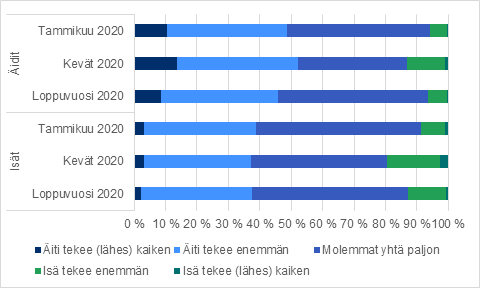 January

Spring

December
Mothers





Fathers
January

Spring

December
Mother does (almost) all
Father does more
Mother does more 
Father does (almost) all
Childcare is shared equally
Närvi & Lammi-Taskula 2021 (COVID & childcare survey, parents with 5-y-old children)
13/06/2022
9
Children born and fathers’ take-up of leave 2019-2021 in Finland
(1000)
Source: Social Insurance Institute (Kela)
13/06/2022
10
Changes in the take-up of home care allowance* (2019 vs 2020) in Finland
According to register data, in comparison to spring 2019
both mothers and fathers of children under 3 used somewhat more often and longer periods of home care allowance (HCA) during spring 2020; 
after the lock down children returned to ECEC and the use of HCA returned to the previous level.


* Home care allowance is paid to parents of children under 3 yrs as an alternative to attending ECEC services.
Närvi et al 2022 (KELA register data)
13/06/2022
11
Change in parenting leave* plansdue to COVID-19 in Finland
FinChildren survey 2020 with parents of 3-6 month-old babies (N=8977 mothers & 5843 fathers)
Fathers changed their parenting leave plans in one way or another more often (1/5) than mothers (1/7).
Changes were more common
in the capital region (worse epidemic situation)
among highly educated parents (mothers: longer leave / fathers: postponed leave)
fathers with one child vs more children



* maternity/paternity/parental/care leave
Närvi et al 2022 (FinChildren survey)
13/06/2022
12
Changes in parenting leave plans, according to gender and education
%
Närvi et al 2022 (FinChildren 2020 survey)
13/06/2022
13
Conclusions
Change of parenting leave plans was more common in the capital area where the epidemic was more severe.
Both mothers and fathers used more HCA during the lock down.
During 2020, some fathers postponed their leave (as it can be taken until the child in 2 years old).
The effects of COVID-19 on childcare and work-family reconciliation were relatively small and temporary as the lock down was relatively short; ECEC and schools were not totally closed.
The lock down period was somewhat more difficult for mothers than fathers even if fathers temporarily increased their share of childcare.
Changes in the division of care responsibilities as a pragmatic reaction to extraordinary circumstances instead of profound changes in care practices.
The welfare state i.e. leave policies and parental benefits acted as a buffer.
13/06/2022
14